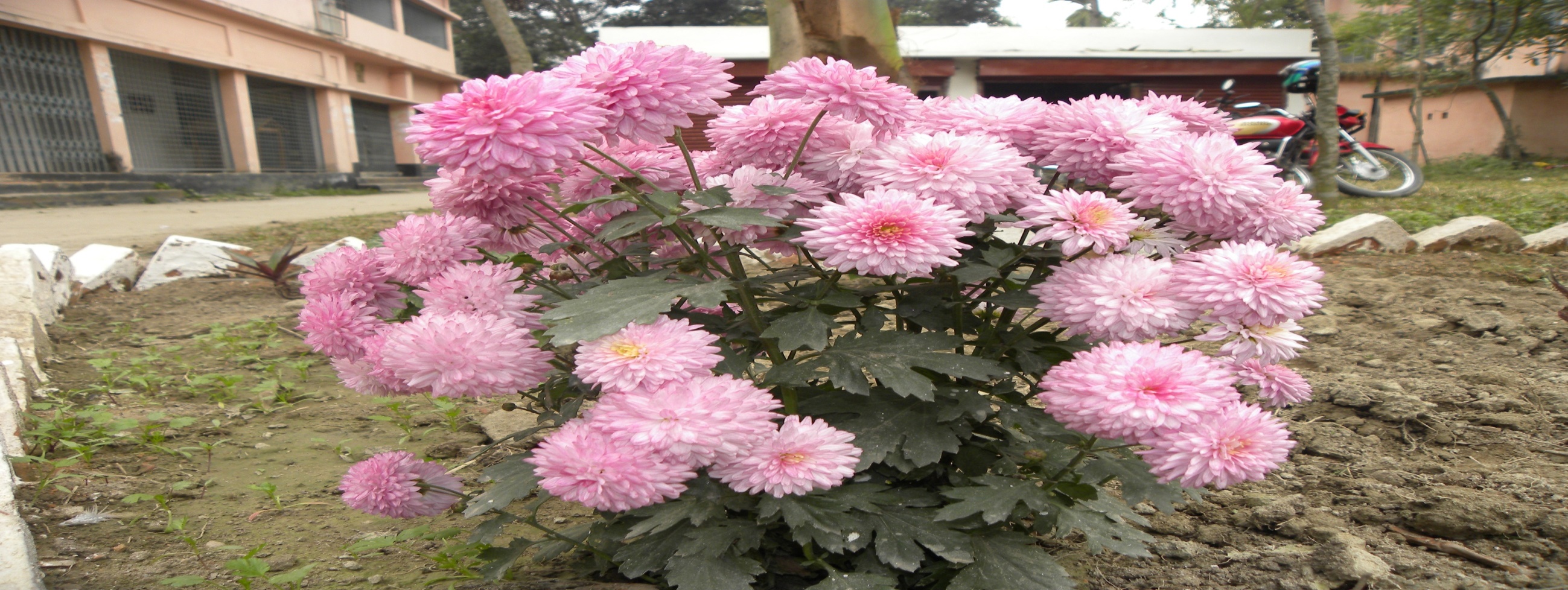 স্বাগতম
পরিচিতি
মোঃমতুজার রহমান
সহকারী শিক্ষক (কম্পিউটার)
গোলমুন্ডা ফাজিল মাদরাসা
জলঢাকা-নীলফামারী
বিষয়ঃ তথ্য ও যোগাযোগ প্রযুক্তির ব্যবহার
শ্রেণী  ৬ষ্ঠ
অধ্যায়ঃ ৩য়
সময়ঃ ৪০ মিনিট
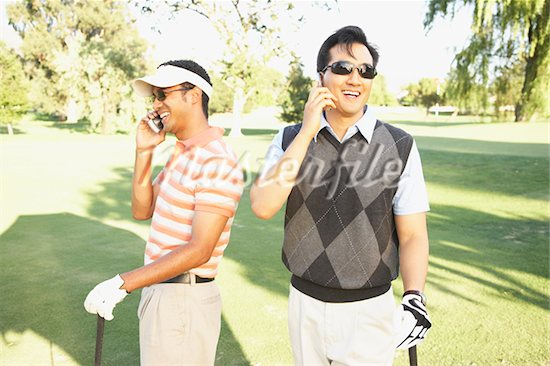 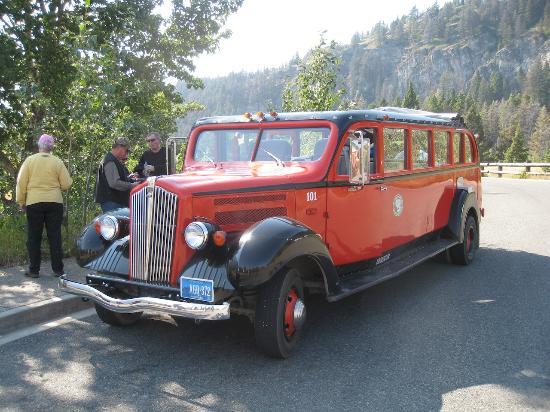 শিরোনাম
তথ্য ও যোগাযোগ প্রযুক্তির ব্যবহার
শিখন ফল
১। তথ্য ও প্রযুক্তি কি বলতে পারবে।
২। তথ্য ও প্রযুক্তির ব্যবহার করতে পারবে।
৩। তথ্য ও যোগাযোগ প্রযুক্তির গুরুত্ব কি বলতে পারবে ।
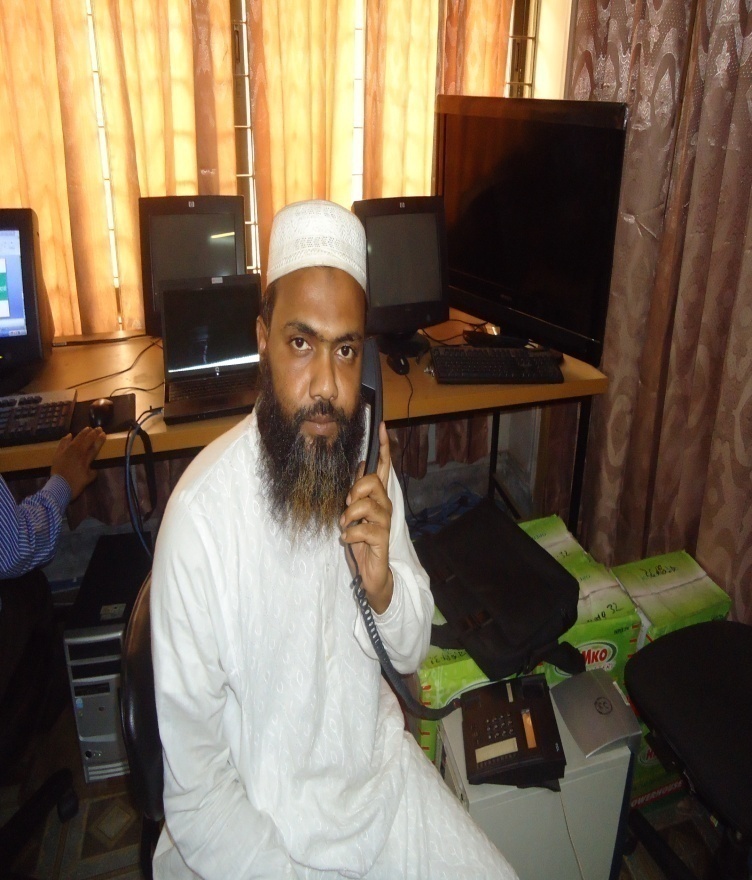 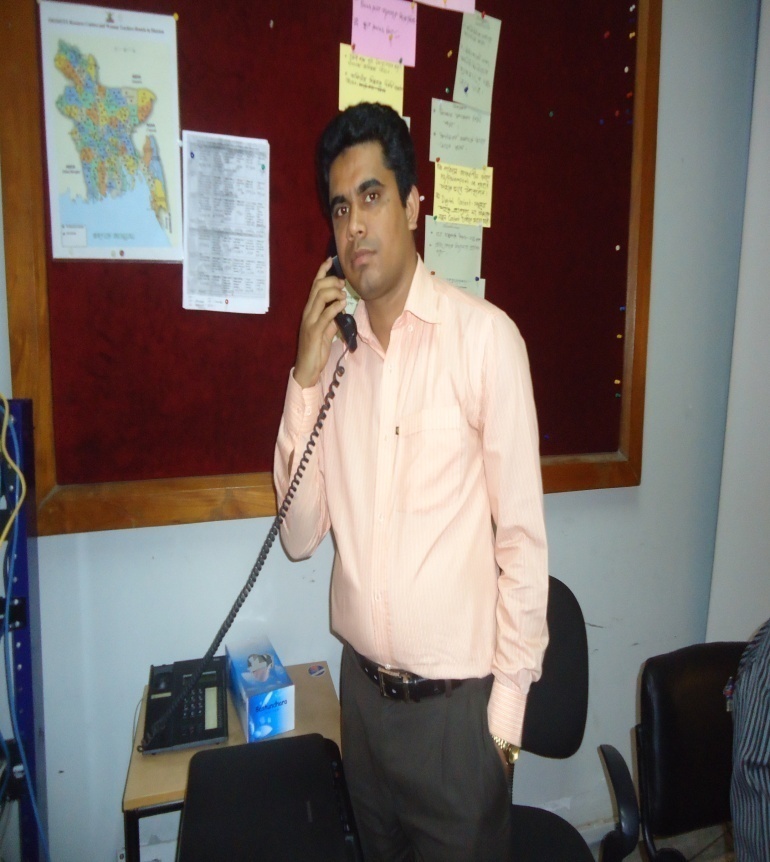 একজন আর একজন কি করছে
তথ্যঃ মনে কর প্রতিদিন আমরা টেলিভিশনে সংবাদ শুনি বিভিন্ন তথ্য জানার জন্য। সেখান থেকে আমরা অনেক তথ্য পেতে পারি।
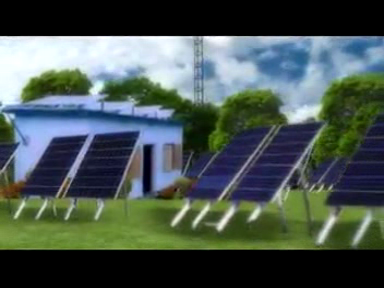 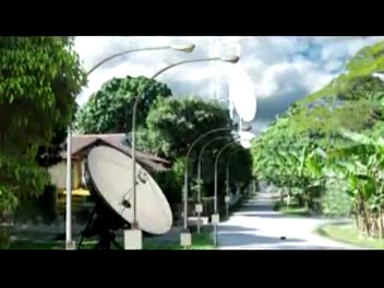 আমরা কি দেখছি
প্রযুক্তির ব্যবহার
যন্ত্রপাতি তৈরীতে যেমন- মোটর সাইকেল, রেডিও, উন্নত জাতের গবেষনা করতে, কমিপউটার ও মোবাইল ফোনের মাধ্যমে ই- মেইল, ডাটা পারাপার ও বিভিন্ন প্রকার তথ্য জানতে পারবে। চিকিৎসা ও কৃষিক্ষেত্রে  এর ব্যবহার হয়ে থাকে।
জোড়ার কাজ
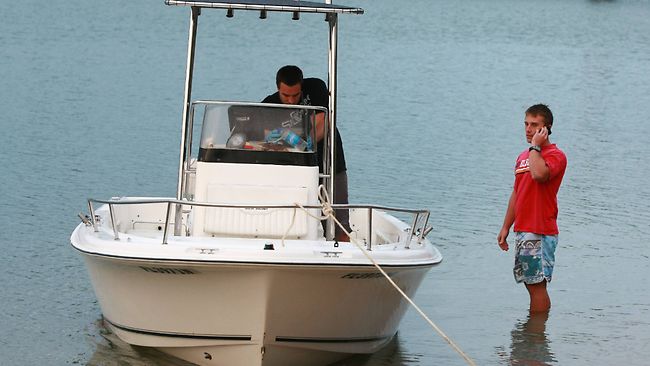 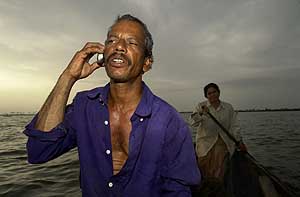 একজন আর একজন কি করছে
দলীয় কাজ
১। শিক্ষাক্ষেত্রে তথ্য ও যোগাযোগ এর ব্যবহার লেখ।
 ২। চিকিৎসা ক্ষেত্রে  তথ্য ও যোগাযোগ এর ব্যবহার  	লেখ।
 ৩। কৃষিক্ষেত্রে  তথ্য ও যোগাযোগ এর ব্যবহার লেখ।
মূল্যায়ন
কোথায় তথ্য ও প্রযুক্তির ব্যবহার করা হয়?
তথ্য ও যোগাযোগ প্রযুক্তির গুরুত্ব সম্বন্ধে বল?
তথ্য ও যোগাযোগ প্রযুক্তি ব্যবহার করে আমরা কোন কোন ক্ষেত্রে পরিবর্তন আনতে পারি।
বাড়ীর কাজ
তথ্য ও যোগাযোগ প্রযুক্তি কি কি কাজে ব্যবহার হয় ব্যাখ্যা কর ।
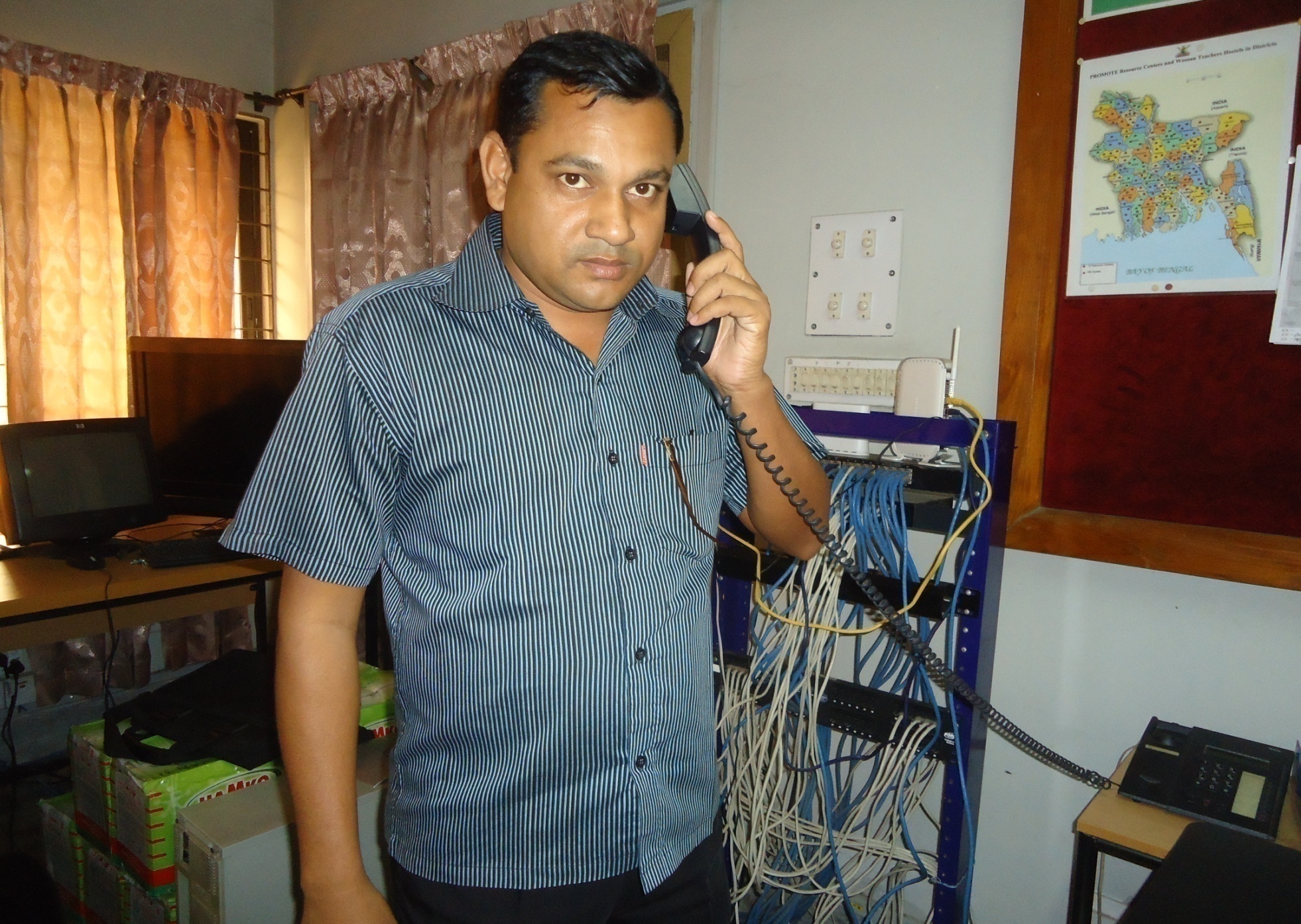 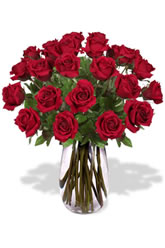 ধন্যবাদ